Earthquake
Evacuation Map of Longyan Village, Baozhong Township, Yunlin County
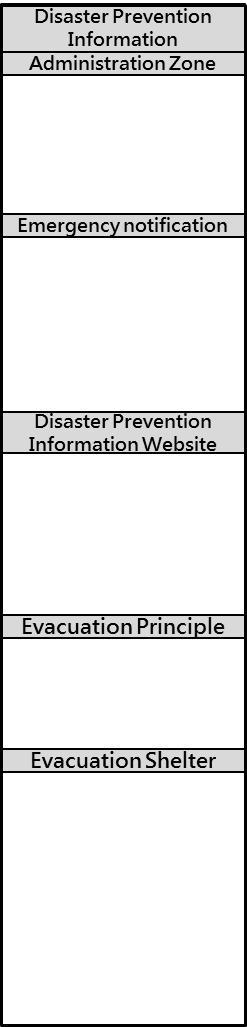 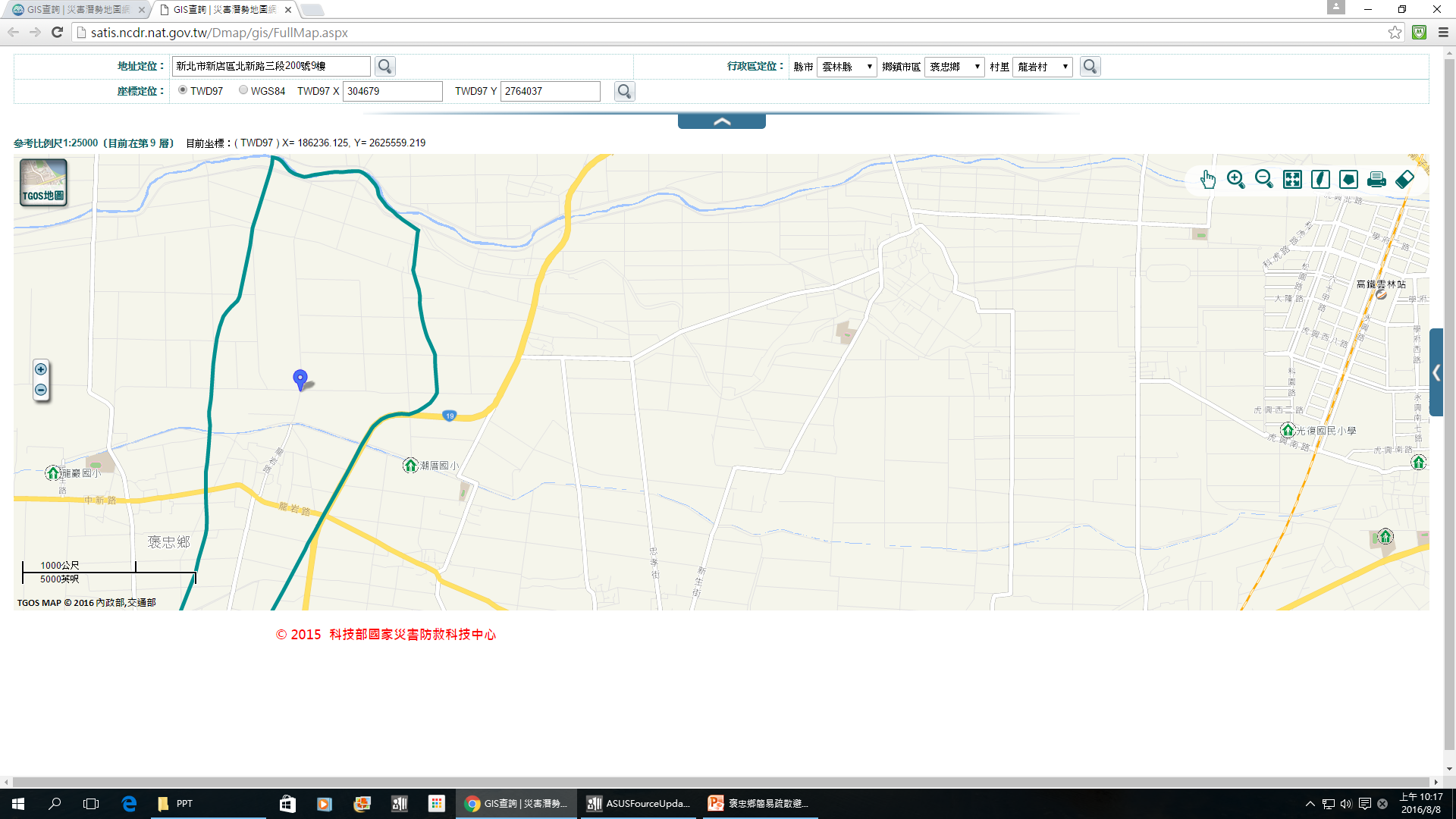 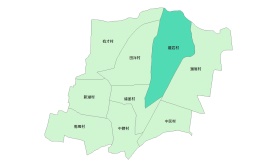 Disaster Prevention Information
Population：1,303people
Baozhnog Township Emergency Operation Center,(EOC)TEL:05-6972005
Chief of Village: ZHUANG,QING-RONG,(莊清榮)Mobile:05-697-1542
Baozhong Police OfficeTEL:05-697-2040
Baozhong Fire DepartmentTEL:05-697-2146
Administration Zone
Soil and Water Conservation Bureau
http://246.swcb.gov.tw/
Water Resources Agency
http://www.wra.gov.tw/
Directorate General of Highways
http://www.thb.gov.tw/
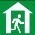 (Chaocuo Walderf Experimental Elementary School)
Earthquake: Take refuge at open spaces or parks.
Shelter: Chaocuo Walderf Experimental Elementary School (1-11Neighborhood)
Accommodate: 33 people
Address:No. 96, Chaocuo, Baozhong Township, Yunlin County 634 , Taiwan (R.O.C.)
TEL: 05-697-2644
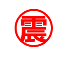 Emergency notification
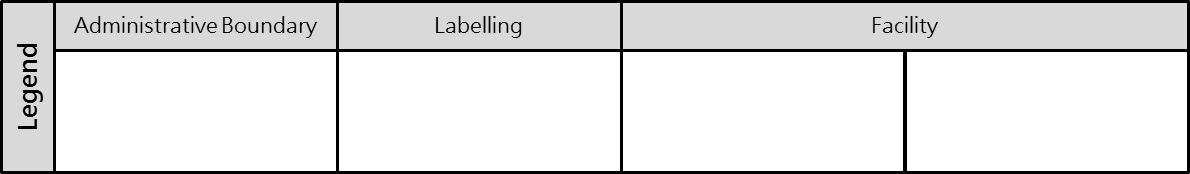 Indoor Evacuation Shelter
Evacuation Route
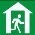 Village Boundary
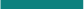 Shelter for Earthquake
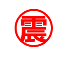 Made by Baozhong Township Office, August 2022
Disaster Prevention Information Website
Evacuation Principle
Evacuation Shelter